بسم الله الرحمن الرحیم
فصل هفت: استراتژی بازاریابی مشتری مداری

استاد: جناب آقای دکتر پرند

تهیه کننده:فاطمه تربیت
بازاریابی
امروزه شرکت ها نمی توانند مورد پسند تمام خریداران حاضر در بازار باشند یا حداقل اینکه نمی توانند همه را به یک روش جذب کنند،تعداد خریداران بسیار زیاد است، جمعیتشان بسیار پراکنده و نیاز و شیوه های خریدشان بسیار متفاوت می باشد . علاوه بر آن ، خود شرکت ها توانایی هایشان در خدمات دهی به بخش های مختلف بازار متفاوت می باشد .

          شرکت ها باید قسمت هایی که به بهترین و سودآورترین نحو می تواند به آنها خدمات دهی کند را شناسایی کرده و استراتژیهای بازاریابی مشتری محور را طراحی کند که پایه گذار رابطه صحیح با مشتری می باشد . بنابراین بسیاری از شرکت ها با شناسایی بخش های بازار ، انتخاب یک یا چند بخش از آن، تولید محصولات و ایجاد برنامه بازاریابی متناسب با هرکدام ، از بازاریابی انبوه به بازاریابی هدف روی آورده اند .
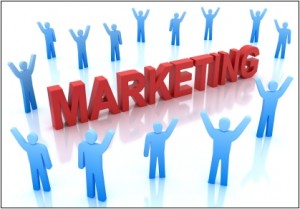 در شکل زیر چهار گام عمده در طراحی استراتژهای بازاریابی مشتری محور را نشان می دهد .
بخش بندی
متمایز کردن
ایجاد ارزش برای مشتری های هدف
ایجاد ارزش برای مشتری های هدف
تعیین بازار هدف
تعیین موقعیت
انتخاب مشتری های دریافت کننده خدمات
تصمیم گیری در مورد طرح های ایجاد ارزش برای مشتری
گام اول
بخش بندی بازار ( Segmentation )
بخش بندی بازار عبارت است از فرآیند تقسیم کل بازار به چندین بازار ( گروه مشتریان ) همگن جهت شناسایی بازار هدف ( بالقوه ). 
دلایل بخش بندی بازار
نیازها (خواسته ها)، ترجیحات خرید و نحوه استفاده مشتریان (افراد وسازمان ها) متفاوت است. در نتیجه واکنش هر مشتری به آمیخته بازاریابی هر محصول متفاوت است.
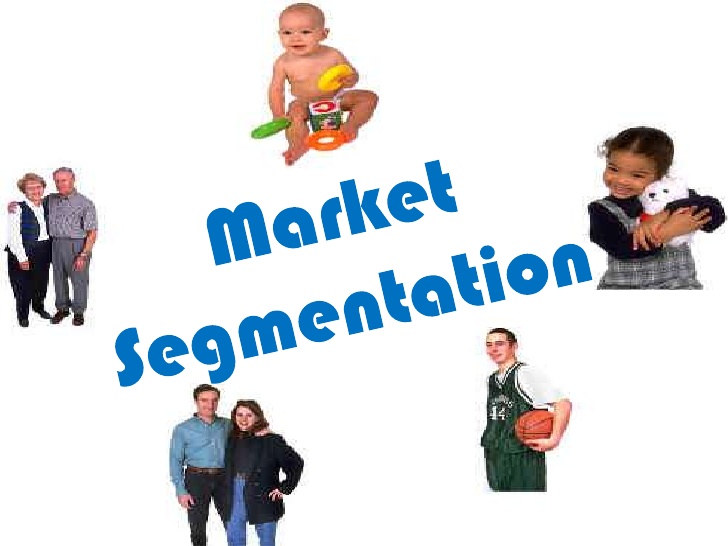 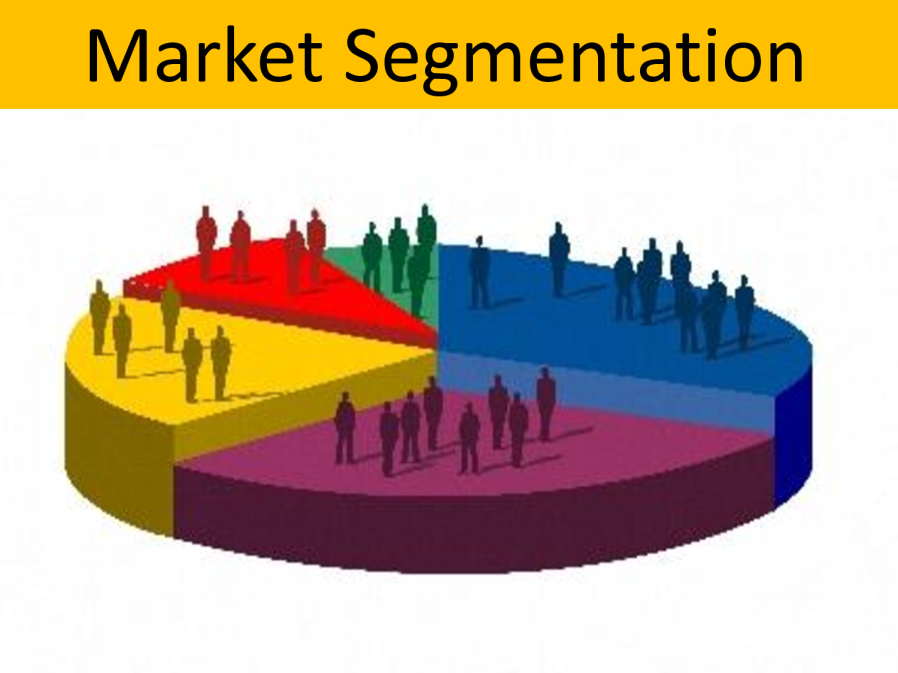 بخش بندی بازار
مزایای بخش بندی بازار

شناسایی خواسته های مشتریان در هر بخش

شناخت دقیق نیازهای مشتریان هر بخش بازار

 بخش بندی بازار  اثربخشی منابع  بازاریابی سازمان را بهبود می دهد
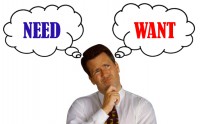 بخش بندی بازار
انواع بخش بندی بازارها

بخش بندی بازارهای مصرفی
پبخش بندی بازارهای تجاری
بخش بندی بازارهای بین المللی
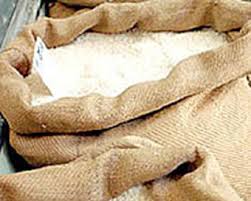 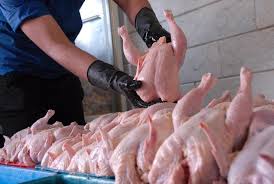 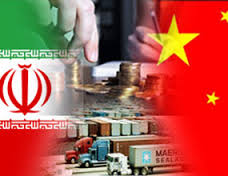 بخش بندی بازارهای مصرفی
متغییرهای اصلی بخش بندی در بازارهای مصرفی
جغرافیایی
جمعیت شناختی
روان نگاری ( نمودار روانی) 
رفتاری
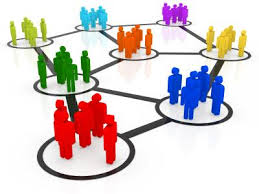 بخش بندی بازار های مصرفی
بخش بندی بر مبنای منطقه جغرافیایی
          بخش بندی جغرافیایی مستلزم تقسیم بازار به واحدهای جغرافیایی مانند : ملل ، مناطق ، ایالات ، بخش ها و حتی محلات می باشد .
بخش بندی بر مبنای عوامل جمعیت شناختی
          بخش بندی بر مبنای عوامل جمعیت شناختی ، بازار ها را به گروه هایی بر حسب متغییرهایی مانند سن ، جنسیت ، تعداد افراد خانواده ، چرخه زندگی خانواده ، درآمد ، اشتغال ، تحصیلات ، مذهب ، نژاد ، نسل و ملیت تقسیم می کند .
دلایل اهمیت عوامل جمعیت شناختی 
           1- نیازها ، خواسته ها و میزان مصرف مصرف کنندگان اغلب با متغییرهای جمعیت شناختی تغییر می کند .
           2- اندازه گیری متغییرهای جمعیت شناختی نسبت به سایر متغییرها آسان تر است .
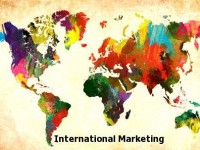 بخش بندی بازار های مصرفی
بخش بندی بر اساس نمودار روانی ( متغییرهای روانشناختی )
خریداران را بر حسب طبقه اجتماعی ، سبک زندگی یا ویژگی های شخصیتی به گروه های متفاوتی تقسیم بندی می کند. افراد حاضر در یک گروه جمعیت شناختی می توانند ساختارهای روان نگاری بسیار متفاوتی داشته باشند .
محصولات خریداری شده توسط افراد بازگوی سبک زندگی آنها می باشند .
 
 بخش بندی بر اساس اصول رفتاری
بخش بندی براساس اصول رفتاری ، خریداران را براساس دانش ، دیدگاه ، موارد استفاده یا واکنش نسبت به محصولات به گروه هایی تقسیم می کند .
بسیاری از بازاریاب ها بر این عقیده اند که متغییرهای رفتاری بهترین نقطه شروع برای ساخت بخش های بازار می باشند
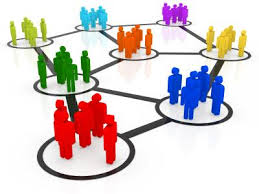 بخش بندی بازار تجاری
علاوه بر معیار ها و متغییرهای بیان شده در بخش بندی بازار مصرف کننده متغییر های زیر نیز در بخش بندی بازار تجاری وجود دارد :  
بخش بندی بازار براساس مکان مشتری 
 منطقه، مکان (منابع طبیعی، تمرکز جغرافیایی و ...)
بخش بندی بازار براساس نوع مشتری
صنعت، تولیدی/خدماتی، عمده/خرده فروشی، اندازه، ساختار سازمان، عمر سازمان (تازه تاسیس، نوپا، بالغ ) ، معیارهای خرید (کیفیت، قیمت، تحویل به موقع)
بخش بندی بازار براساس شرایط معامله
موقعیت خرید (خرید دوباره/جدید) ، میزان مصرف ، رویه خرید ، اندازه سفارش
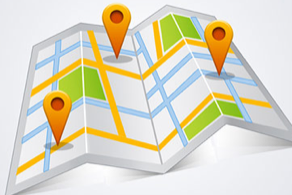 بخش بندی بازارهای بین المللی
شرکت های اندکی منابع لازم و تمایل به فعالیت در تمام یا حتی اغلب کشورهای روی کره خاکی را دارا می باشند ، مانند شرکت های کوکاکولا ، سونی ، سامسونگ و ...
شرکت ها می توانند بازارهای بین المللی را با بکارگیری یک یا ترکیبی از چند متغییر بخش بندی کنند. آنها می توانند بخش بندی را برحسب موقعیت جغرافیایی و با گروه بندی کشورها بر حسب مناطق مانند اروپای غربی ، کرانه اقیانوس آرام ، خاورمیانه یا افریقا انجام دهند .
در بخش بندی جغرافیایی فرض بر آن است که کشورهای نزدیک به هم رفتار و ویژگی های مشترک زیادی دارند هر چند استثناهای زیادی وجود دارد .
بخش بندی بازار های بین المللی برحسب عوامل جغرافیایی ، اقتصادی ، سیاسی و فرهنگی و یا سایر عوامل ملزم به آن است که این بخش ها در برگیرنده  خوشه هایی از کشورها  باشند .
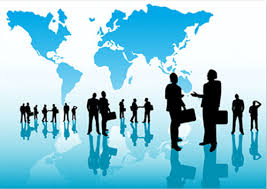 گام دوم
تعیین بازار هدف ( Target Market )
بازار(های) هدف بخش هایی از بازار هستند که سازمان فعالیت های بازاریابی خود را بر آن ها متمرکز می نماید .
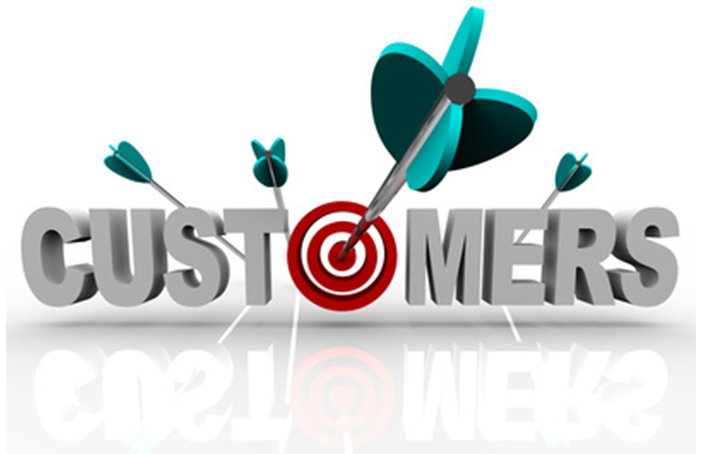 تعیین بازار هدف
ارزیابی بخش های بازار
          پس از اینکه بازار بخش بندی گردید ، باید این بخش ها مورد ارزیابی قرار گیرند. در ارزیابی بخش های مختلف بازار ، شرکت باید سه عامل را مدنظر قرار دهد : 
رشد و اندازه بخش 
           شرکت ها علاقمند به بخش هایی است که دارای اندازه و رشد مناسب هستند 
جذابیت های ساختاری بخش
           بازار هدف بایستی سودآوری  (Profit=Revenue-Cost) بلندمدت داشته باشد. (تنها فروش بالا کافی نیست!)
           بازار هدف بایستی شامل رقبای کم یا ضعیف باشد(موقعیت رقابتی).
اهداف و منابع شرکت   
          برخی از بخش ها از آنجا که سنخیتی با اهداف طولانی مدت شرکت ندارند یا شرکت با کمبود مهارت و منابع مورد نیاز برای کسب موفقیت در بخشی جذاب مواجه باشد سریعاً کنار گذاشته می شود .
تعیین بازار هدف
گزینش بخش های بازار هدف
          پس از ارزیابی بخش های متفاوت ، شرکت باید مشخص کند که چه تعداد و کدام بخش را مورد هدف قرار خواهد داد .تعیین بازار هدف می تواند در سطوح مختلفی صورت بگیرد.با توجه به شکل زیر شرکت می تواند به شکلی بسیار گسترده ( بازاریابی نامتمایز) خیلی محدود ( بازاریابی خرد ) یا حالتی میان این دو ( بازاریابی متمایز یا متمرکز شده ) بازار هدف را مشخص کند 

بازاریابی نامتمایز (انبوه)
بازاریابی متمایز (بخش بندی شده)
بازاریابی متمرکز (براساس بخش های ویژه)
بازاریابی خرد    ( محلی یا فردی)
تعیین بازار هدف
بازاریابی نامتمایز ( استراتژی یکسان برای کل بازار )
          با بکارگیری این استراتژی شرکت شاید تصمیم به نادیده گرفتن تفاوت های میان بخش ها در بازار گرفته و کل بازار را با یک کالا یا خدمت مورد هدف قرار دهد .شرکت محصول و برنامه بازاریابی را طراحی می کند که متناسب با ذائقه اکثریت خریداران باشد .

بازاریابی متمایز ( بازاریابی بخش بندی شده ) 
           با بکارگیری استراتژی بازاریابی متمایز شرکت تصمیم میگیرد تا بخش های زیادی از بازار را مورد هدف قرار دهد و برای هر      یک کالا یا خدمات جداگانه طراحی می کند . شرکت جنرال موتور سعی بر آن دارد که خودرویی مجزا متناسب با (( استطاعت ، هدف و شخصیت )) هر گروه طراحی کند .
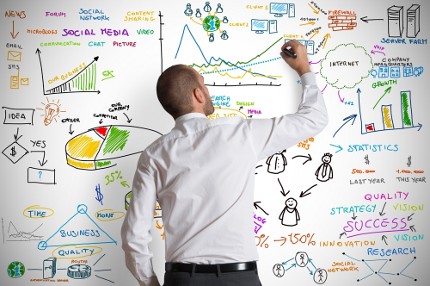 تعیین بازار هدف
بازاریابی متمرکز ( استراتژی بازاریابی برای بخش خاصی از بازار ) 
          با بکارگیری استراتژی بازاریابی متمرکز، به جای دنبال کردن سهمی کوچک از بازاری بزرگ ، شرکت به دنبال سهمی بزرگ از یک یا چند بخش کوچکتر می رود .
          از طریق بازاریابی متمرکز ، شرکت با دانش عمیق تر از نیازهای مصرف کننده در بخش هایی که خدمات ارائه می دهد و شهرت ویژه ای که به خاطر ارائه خدمت در بخش خاصی از بازار بدست می آورد
          بازاریابی متمرکز می تواند به شدت پرسود باشد و در کنار آن ، مخاطرات بیش از حدی را هم در بر دارد. شرکت هایی که تنها به یک یا چند بخش برای تمام فعالیتشان بسنده می کنند اگر بخش مربوطه دارای کیفیت مورد نظر نباشد شدیداً ضربه خواهند خورد یا شاید رقیبان بزرگتر تصمیم به حضور در همان بخش و با منابعی بیشتر را بگیرند . 

بازاریابی خرد
          بازاریابی خرد شیوه سازماندهی محصولات و برنامه های بازاریابی به منظور تامین ذائقه افراد و مکان های خاص می باشد. به جای داشتن دیدی مشتری گونه به هر فرد ، بازاریابی خرد دیدی فردگونه به هر مشتری دارد . 
          بازاریابی خرد به دو دسته محلی و فردی تقسیم میشود.
تعیین بازار هدف
بازاریابی محلی
          در برگیرنده ارائه برندها و ترویج محصول متناسب با نیازها و خواسته های گروه هایی از مشتریان محلی می باشد مانند شهرها محله ها و حتی فروشگاه های خاص .
          بازاریابی محلی هزینه های تولید و بازاریابی را با کاهش صرفه جویی ناشی از مقیاس بالا می برد.
مشکلات بازاریابی محلی
          هزینه های تولید و بازاریابی را با کاهش صرفه جویی ناشی از مقیاس بالا می برد
          به جهت برآورده کردن نیازهای گوناگون مناطق و بازارهای محلی متفاوت ، مشکلات پشتیبانی برای شرکت ایجاد میکند
         اگر محصول و پیام در محله های مختلف خیلی تفاوت داشته باشند وجهه کلی برند ممکن است تضعیف شود
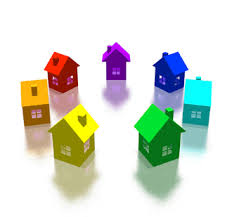 تعیین بازار هدف
بازاریابی فردی ( خرد )
غایی ترین حالت ( خرد ترین )
ایجاد تناسب میان محصولات و برنامه های بازاریابی با نیازها و ترجیحات تک تک مشتریان
همانگونه که تولید انبوه اصل بازاریابی در قرن گذشته بود ، بازاریابی تعاملی ( فرد به فرد ) نیز به اصلی در بازاریابی قرن بیست و یک تبدیل می شود .
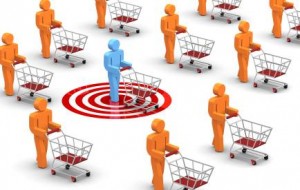 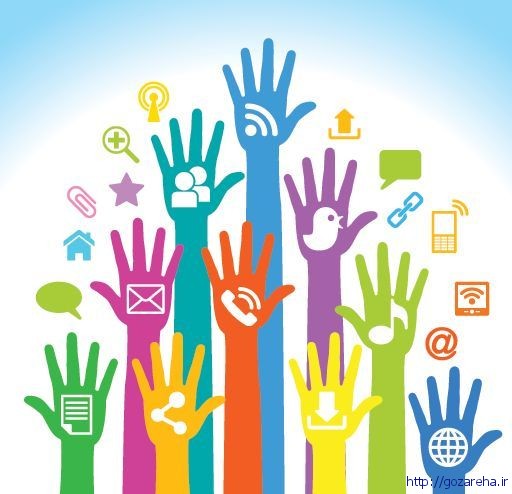 تعیین بازار هدف
عوامل موثر در انتخاب استراتژی تعیین بازار هدف
1- منابع سازمان
           منابع محدود : بازاریابی متمرکز
2- شباهت / تفاوت محصول
           زمانی که محصولات شباهت زیادی به هم دارند بازاریابی متمرکز مناسب می باشد 
3- مرحله عمر محصول
           زمانی که شرکت محصول جدیدی را معرفی میکند ، بازاریابی متمرکز معقول ترین گزینه خواهد بود. 
4- تشابه بخش های بازار
           اگر همه خریداران سلیقه یکسانی داشته باشند، به یک میزان خرید کنند بازاریابی متمایز نشده مناسب خواهد بود
5- استراتژی رقبا
          زمانی که رقبا بازاریابی متمایز نشده را بکار می بندند، شرکت می تواند با استفاده از بازاریابی متمایز یا متمرکز و با تمرکز ب نیازهای خریداران در بخش های خاص مزیتی کسب کند.
گام سوم
متمایز سازی و تعیین موقعیت در بازار( Positioning )
تعیین موقعیت (جایابی) یعنی اینکه که سازمان چه جایگاهی نسبت به رقبا در ذهن مشتریان بازار ( های ) هدف داشته باشد .
 محصولات در کارخانه ها تولید می شوند ولی برندها در ذهن خلق می گردند.“
تعیین موقعیت محصول مجموعه پیچیده ای از ادراکات ، برداشت ها و احساسات می باشد که مصرف کنندگان نسبت به محصول مورد نظر در مقایسه با سایر محصولات رقیب دارند .
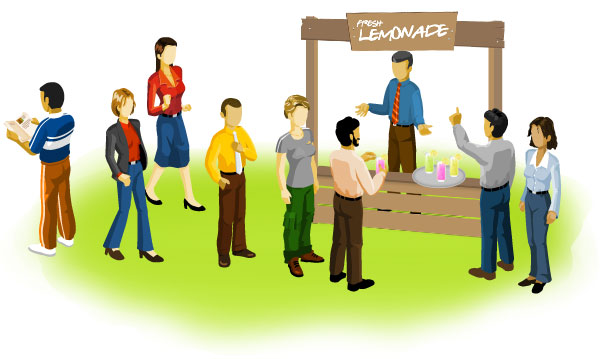 تعیین موقعیت در بازار
وظیفه متمایزسازی و تعیین جایگاه محصول متشکل از سه مرحله می باشد :

1- شناسایی تفاوت های ارزشی ممکن و مزایای رقابتی

2- انتخاب مزایای رقابتی مناسب

3- انتخاب یک استراتژی کلی تعیین جایگاه محصول
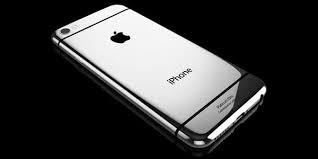 تعیین موقعیت در بازار
1- شناسایی تفاوت های ارزشی ممکن و مزایای رقابتی
بازاریاب ها باید بهتر از رقیبان نیازهای مشتری را درک و ارزش بیشتری برای مشتری ایجاد کنند. یک شرکت هر چه بیشتر بتواند خودش را از سایرین متمایز کند موقعیت خود را به عنوان عرضه کننده ارزش برتر برای مشتری تعیین کند ، به مزیت رقابتی دست پیدا می کند.
برای یافتن زمینه های مناسب متمایزسازی، بازاریاب ها باید تجربه کلی مشتری از محصولات و خدمات شرکت را مدنظر قرار دهند. یک شرکت هوشیار می تواند در تماس با هر مشتری راه هایی برای متمایزسازی خودش بیابد. متمایزسازی می تواند در راستای محصول ، خدمات ، شبکه ها ، مردم یا وجهه و محبوبیت باشد.
تعیین موقعیت در بازار
2-انتخاب مزایای رقابتی مناسب
          پس از آنکه یک شرکت ظرفیت های نهان فراوانی را که ارائه دهنده مزیت های رقابتی می باشند برای متمایزسازی کشف کرد ، اکنون باید آن گزینه هایی را برگزیند که می تواند براساس آنها استراتژی تعیین جایگاهش را بنا نهد. باید تصمیم بگیرد چه تعداد تفاوت و کدامیک از آنها را رواج دهد .

کدام تفاوت ها باید رواج داده شوند ؟
          همه تفاوت های موجود میان برندها معنادار و با ارزش نیستند و همه تفاوت ها متمایز کنندهای خوبی نیستند، هر تفاوتی به صورت بالقوه دارای این توانایی می باشد که برای شرکت هزینه ایجاد کند و برای مصرف کنندگان منفعت. یک تفاوت تا جایی که معیارهای ذیل را برآورده کند ارزش سرمایه گذاری را دارد :
 مهم 
متمایز
 برتر
 قابل ارتباط
 انحصاری در استطاعت
سود بخش
تعیین موقعیت در بازار
3- انتخاب استراتژی کلی تعیین جایگاه
          تعیین جایگاه کامل یک برند ، طرح ایجاد ارزش برند نامیده می شود که عبارتست از ترکیب کامل مزایایی که بر طبق آنها برند مورد نظر متمایزسازی شده و جایگاهش تعیین می شود.
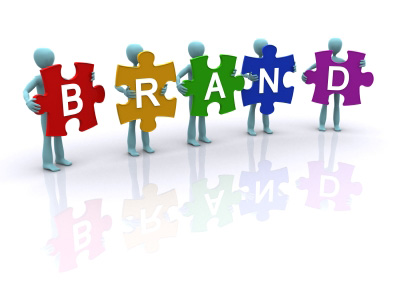 طرح های ایجاد ارزش
کمتر
همان قیمت
بیشتر
بیشتر
همان خدمات
کمتر
با تشکر